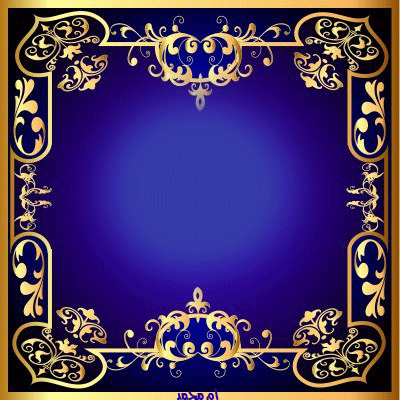 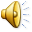 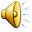 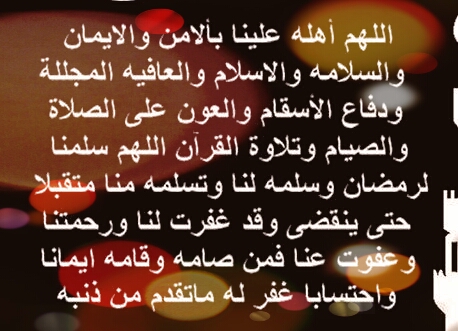 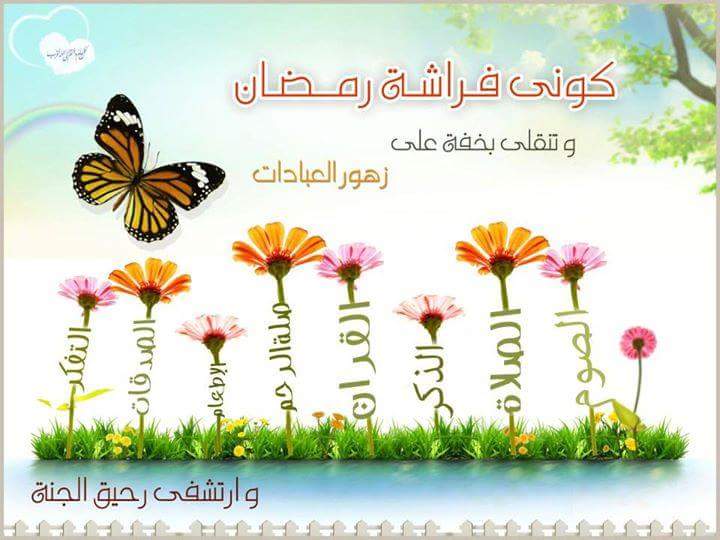 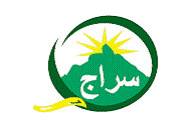 3-رمضان-1436
20-6-2015
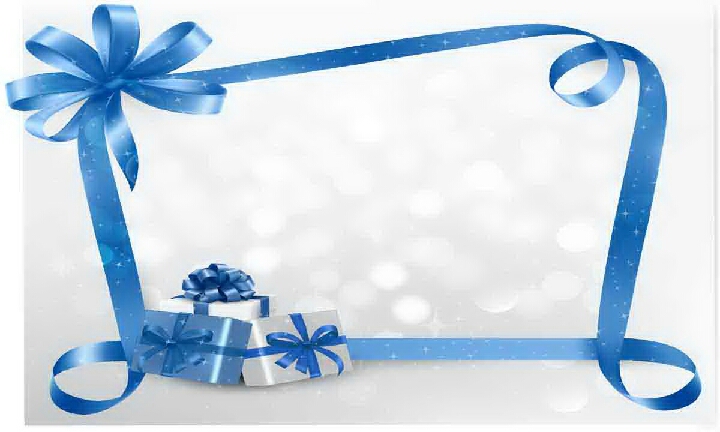 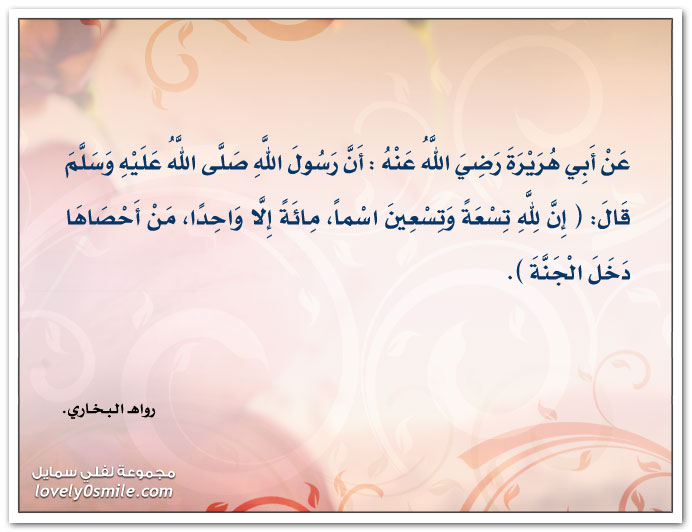 والإحصاء المذكور في الحديث يتضمّن
حفظها ,معرفة معناها والعمل بمقتضاها : فإذا علم أنّه الأحد فلا يُشرك معه غيره ، وإذا علم أنّه الرزّاق فلا يطلب الرّزق من غيره ، وإذا علم أنّه الرحيم ، فإنه يفعل من الطاعات ما هو سبب لهذه الرحمة ...  
فمعنى إحصائها 1 : الإحاطة بها لفظاً 2 : فهمها معنى3 : التعبد لله بمقتضاها ولذلك وجهان  -الأول : أن تدعو الله بها ؛ لقوله تعالى : ( فادعوه بها ) ، بأن تجعلها وسيلة إلى مطلوبك ، فتختار الاسم المناسب لمطلوبك ، فعند سؤال المغفرة تقول : يا غفور ، اغفر لي ، وليس من المناسب أن تقول : يا شديد العقاب ، اغفر لي ، بل هذا يشبه الاستهزاء ، بل تقول : أجرني من عقابك .- الثاني : أن تتعرض في عبادتك لما تقتضيه هذه الأسماء ، فمقتضى الرحيم الرحمة ، فاعمل العمل الصالح الذي يكون جالباً لرحمة الله ، هذا هو معنى إحصائها ، فإذا كان كذلك فهو جدير لأن يكون ثمناً لدخول الجنة
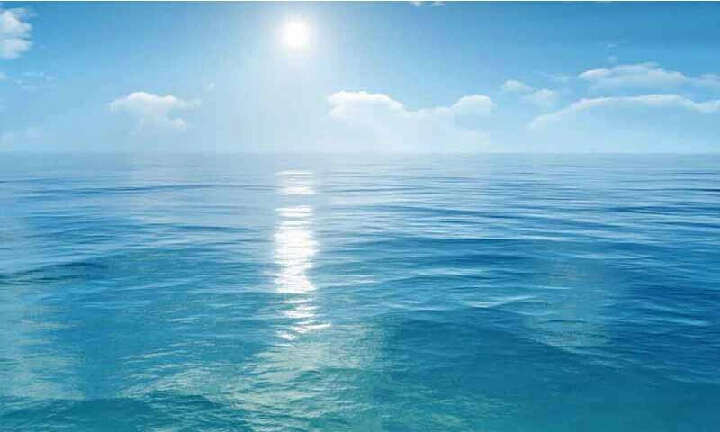 الفرق بين الاسم والصفة
أسماء الله كل ما دل على ذات الله مع صفات الكمال القائمة به، مثل القادر، العليم، الحكيم,,,, فإن هذه الأسماء دلت على ذات الله، وعلى ما قام بها من العلم والحكمة، أما الصفات فهي نعوت الكمال القائمة بالذات كالعلم والحكمة، فالاسم دل على أمرين، والصفة دلت على أمر واحد، ويقال الاسم متضمن للصفة، والصفة مستلزمة للاسم، ويجب الإيمان بكل ما ثبت منهما عن الله تعالى، أو عن النبي صلى الله عليه وسلم على الوجه اللائق بالله سبحانه مع الإيمان بأنه سبحانه لا يشبه خلقه في شيء من صفاته، كما أنه سبحانه لا يشبههم في ذاته،
“ ليس كمثله شيء وهو السميع البصير“.
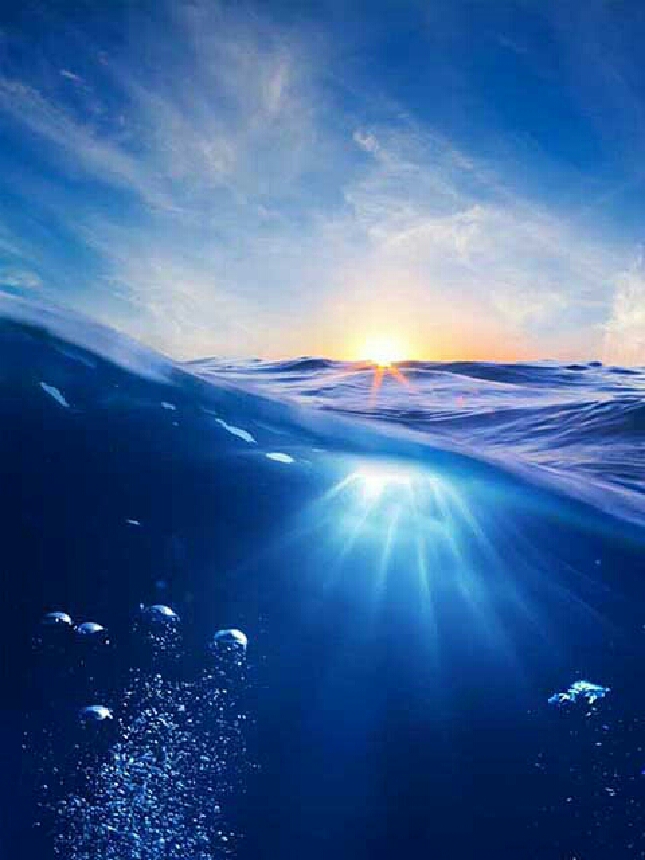 ولمعرفة ما يُميِّز الاسم عن الصفة، والصفة عن الاسم أمور، منها .1 الأسماء يشتق منها صفات، أما الصفات؛ فلا يشتق منها أسماء، فنشتق من أسماء الله الرحيم والقادر والعظيم، صفات الرحمة والقدرة والعظمة، لكن لا نشتق من صفات الإرادة والمجيء والمكر اسم المريد  والجائي والماكر  فأسمائه سبحانه أوصاف  .2 أسماء الله عَزَّ وجَلَّ وصفاته تشترك في الاستعاذة بها والحلف بها، لكن تختلـف في التعــبد والدعاء، فيتعبد الله بأسمائـه، فنقول: عبدالكريم، وعبد الرحـمن، لكن لا يُتعبد بصفاته؛ فلا نقول: عبد الكرم، وعبد الرحمـة، كما أنه يُدعى اللهُ بأسمائه، فنقول: يا رحيم! ارحمنا، ويا كريم! أكرمنا، ويا لطيف! ألطف بنا، لكن لا ندعو صفاته فنقول: يا رحمة الله! ارحمينا، أو: يا كرم الله! أو: يا لطف الله ! ذلك أن الصفة ليست هي الموصوف؛ فالرحمة ليست هي الله، بل هي صفةٌ لله، وكذلك العزة، وغيرها؛ فهذه صفات لله، وليســـت هي الله، ولا يجوز التعبد إلا لله، ولا يجوز دعاء إلا         الله
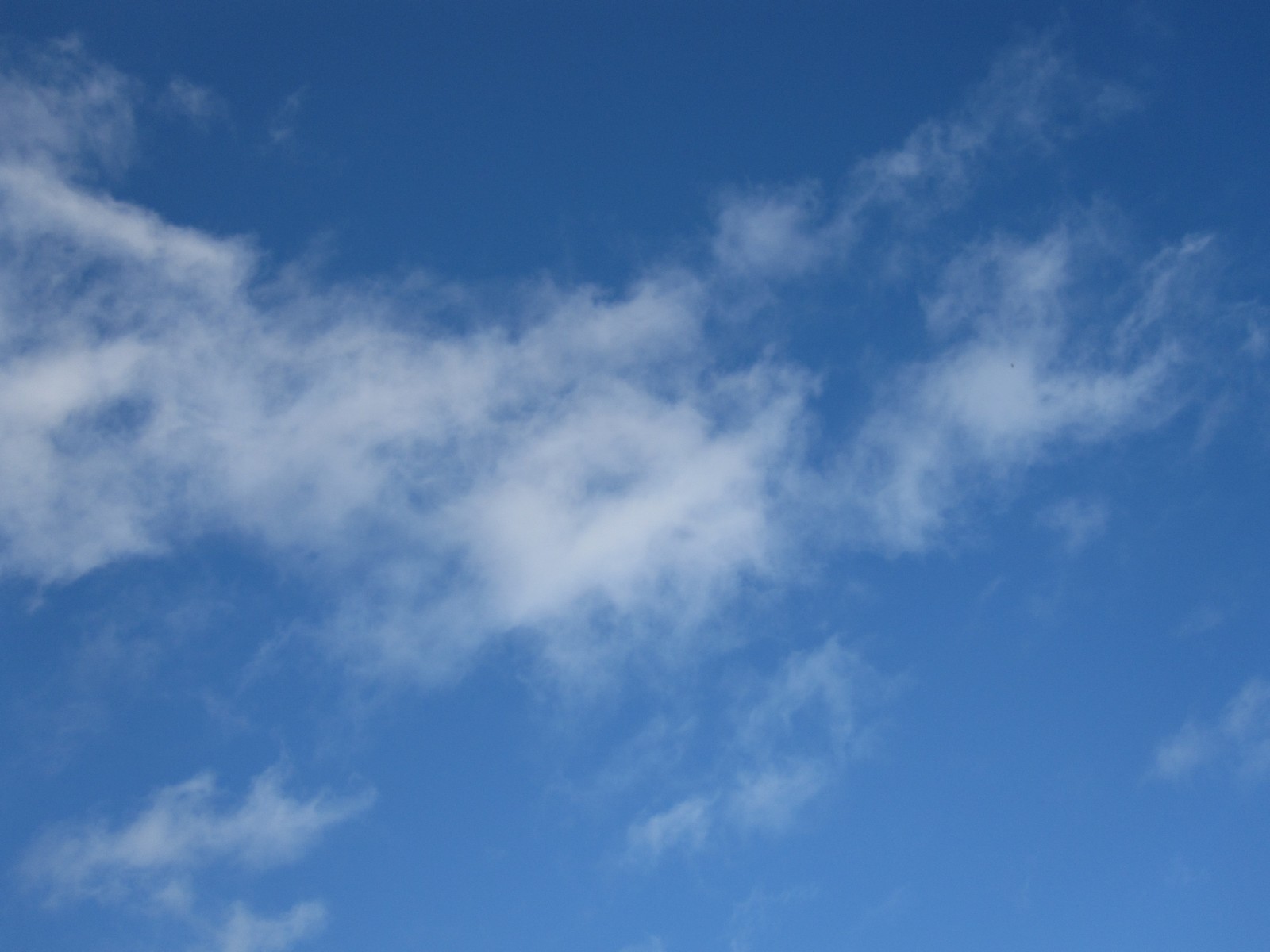 “وَلِلّهِ الأَسْمَاء الْحُسْنَى فَادْعُوهُ بِهَا وَذَرُواْ الَّذِينَ يُلْحِدُونَ فِي أَسْمَآئِهِ سَيُجْزَوْنَ مَا كَانُواْ يَعْمَلُونَ “
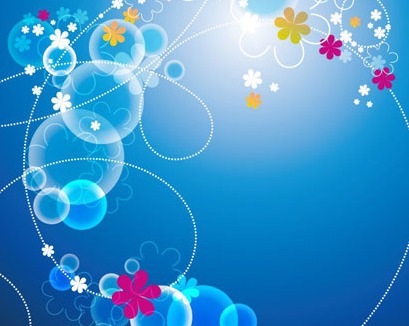 سَمِعَ رَسُولُ اللَّهِ صَلَّى اللَّهُ عَلَيْهِ وَسَلَّمَ رَجُلًا يَدْعُو فِي صَلَاتِهِ لَمْ يُمَجِّدْ اللَّهَ تَعَالَى ، وَلَمْ يُصَلِّ عَلَى النَّبِيِّ صَلَّى اللَّهُ عَلَيْهِ وَسَلَّمَ ، فَقَالَ رَسُولُ اللَّهِ صَلَّى اللَّهُ عَلَيْهِ وَسَلَّمَ : عَجِلَ هَذَا . ثُمَّ دَعَاهُ فَقَالَ لَهُ أَوْ لِغَيْرِهِ : إِذَا صَلَّى أَحَدُكُمْ فَلْيَبْدَأْ بِتَمْجِيدِ رَبِّهِ جَلَّ وَعَزَّ ، وَالثَّنَاءِ عَلَيْهِ ، ثُمَّ يُصَلِّي عَلَى النَّبِيِّ صَلَّى اللَّهُ عَلَيْهِ وَسَلَّمَ ، ثُمَّ يَدْعُو بَعْدُ بِمَا شَاءَ
كَانَ النَّبِيُّ صَلَّى اللَّهُ عَلَيْهِ وَسَلَّمَ إِذَا قَامَ مِنْ اللَّيْلِ يَتَهَجَّدُ قَالَ :
اللَّهُمَّ لَكَ الْحَمْدُ أَنْتَ نُورُ السَّمَوَاتِ وَالْأَرْضِ وَمَنْ فِيهِنَّ ، وَلَكَ الْحَمْدُ أَنْتَ قَيِّمُ السَّمَوَاتِ وَالْأَرْضِ وَمَنْ فِيهِنَّ ، وَلَكَ الْحَمْدُ أَنْتَ الْحَقُّ ، وَوَعْدُكَ حَقٌّ ، وَقَوْلُكَ حَقٌّ ، وَلِقَاؤُكَ حَقٌّ ، وَالْجَنَّةُ حَقٌّ ، وَالنَّارُ حَقٌّ ، وَالسَّاعَةُ حَقٌّ ، وَالنَّبِيُّونَ حَقٌّ ، وَمُحَمَّدٌ حَقٌّ ، اللَّهُمَّ لَكَ أَسْلَمْتُ ، وَعَلَيْكَ تَوَكَّلْتُ ، وَبِكَ آمَنْتُ ، وَإِلَيْكَ أَنَبْتُ ، وَبِكَ خَاصَمْتُ ، وَإِلَيْكَ حَاكَمْتُ :
فَاغْفِرْ لِي مَا قَدَّمْتُ وَمَا أَخَّرْتُ ، وَمَا أَسْرَرْتُ وَمَا أَعْلَنْتُ ، أَنْتَ الْمُقَدِّمُ وَأَنْتَ الْمُؤَخِّرُ ، لَا إِلَهَ إِلَّا أَنْتَ - أَوْ لَا إِلَهَ غَيْرُكَ -
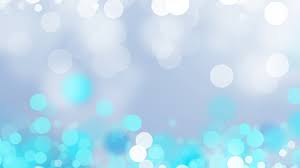 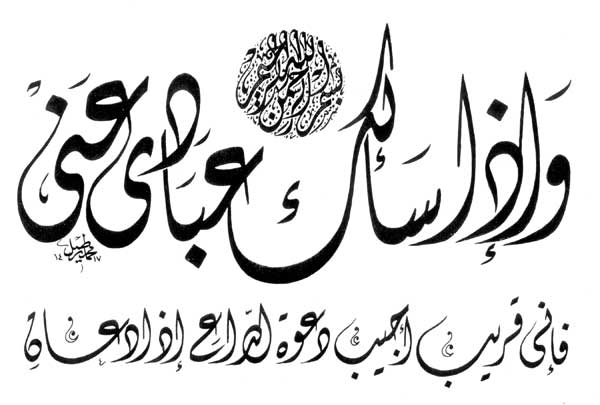 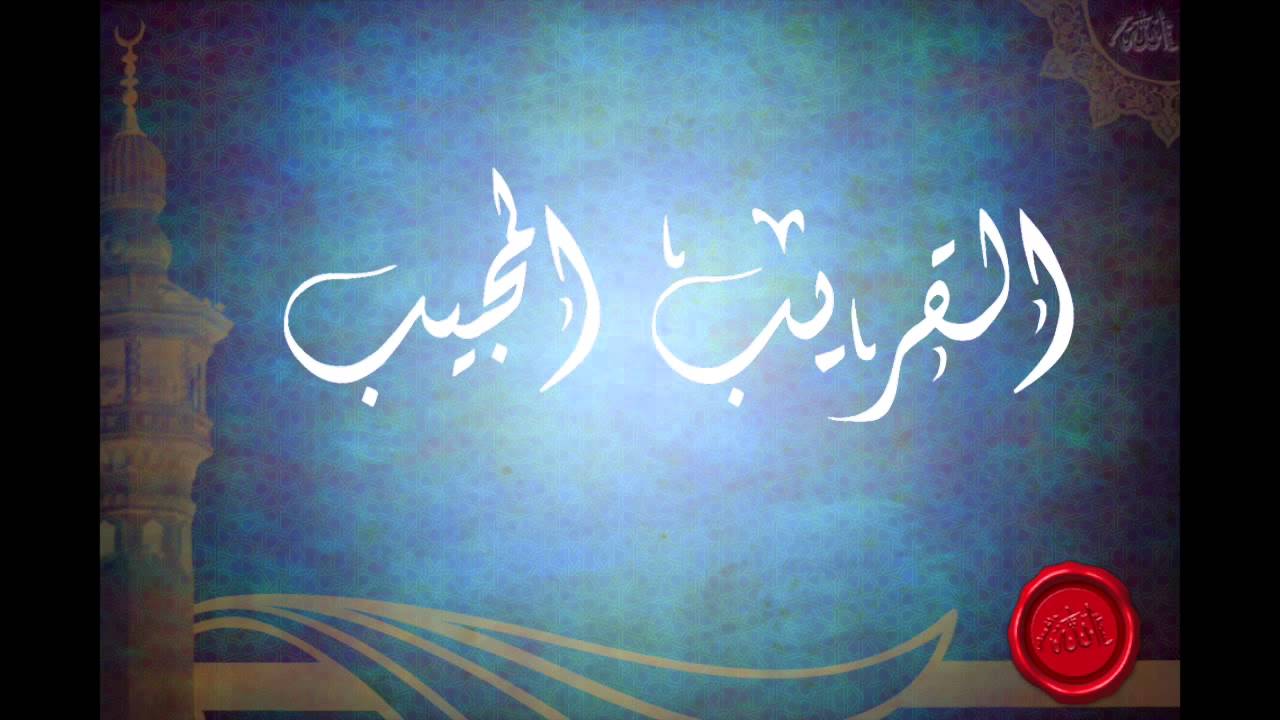 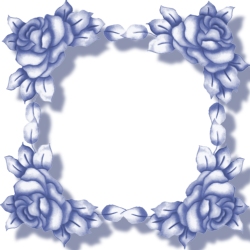 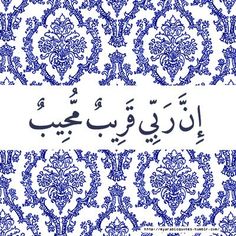 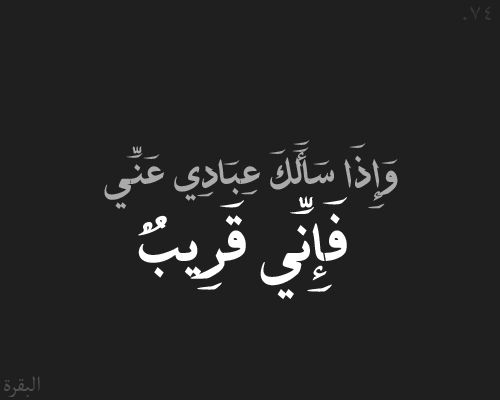 إِنَّهُ سَمِيعٌ قَرِيبٌ
﴿ قَالَ أَصْحَابُ مُوسَى إِنَّا لَمُدْرَكُونَ * قَالَ كَلَّا إِنَّ مَعِيَ رَبِّي سَيَهْدِينِ ﴾
﴿ قَالَا رَبَّنَا إِنَّنَا نَخَافُ أَن يَفْرُطَ عَلَيْنَا أَوْ أَن يَطْغَى 
قَالَ لَا تَخَافَا إِنَّنِي مَعَكُمَا أَسْمَعُ وَأَرَى ﴾
﴿ فَنَادَى فِي الظُّلُمَاتِ أَن لَّا إِلَهَ إِلَّا أَنتَ سُبْحَانَكَ إِنِّي كُنتُ مِنَ الظَّالِمِينَ
فَاسْتَجَبْنَا لَهُ وَنَجَّيْنَاهُ مِنَ الْغَمِّ وَكَذَلِكَ نُنجِي الْمُؤْمِنِينَ ﴾
﴿ قال آَمَنْتُ أَنَّهُ لَا إِلَهَ إِلَّا الَّذِي آَمَنَتْ بِهِ بَنُو إِسْرَائِيلَ وَأَنَا مِنَ الْمُسْلِمِينَ آَلْآَنَ وَقَدْ عَصَيْتَ قَبْلُ وَكُنْتَ مِنَ المُفْسِدِين﴾
﴿ وَقَالَ اللّهُ إِنِّي مَعَكُمْ لَئِنْ أَقَمْتُمُ الصَّلاَةَ وَآتَيْتُمُ الزَّكَاةَ وَآمَنتُم بِرُسُلِي وَعَزَّرْتُمُوهُمْ وَأَقْرَضْتُمُ اللّهَ قَرْضًا حَسَنًا ﴾
يا موسى أتحب أن أكون جليسك قال: كيف ذلك يا رب ؟ أما علمت أني جليس من ذكرني، وحيثما التمسني عبدي وجدني
﴿ يَا أَيُّهَا الَّذِينَ آمَنُواْ اتَّقُواْ اللّهَ وَابْتَغُواْ إِلَيهِ الْوَسِيلَةَ ﴾
﴿ إِنَّ رَحْمَتَ اللّهِ قَرِيبٌ مِّنَ الْمُحْسِنِينَ ﴾
السَّخِيُّ قَرِيبٌ مِنْ اللَّهِ، قَرِيبٌ مِنْ الْجَنَّةِ، قَرِيبٌ مِنْ النَّاسِ، بَعِيدٌ مِنْ النَّارِ، وَالْبَخِيلُ بَعِيدٌ مِنْ اللَّهِ، بَعِيدٌ مِنْ الْجَنَّةِ، بَعِيدٌ مِنْ النَّاسِ، قَرِيبٌ مِنْ النَّارِ، وَلَجَاهِلٌ سَخِيٌّ أَحَبُّ إِلَى اللَّهِ عَزَّ وَجَلَّ مِنْ عَالِمٍ بَخِيل
﴿ فَأَمَّا إِن كَانَ مِنَ الْمُقَرَّبِينَ * فَرَوْحٌ وَرَيْحَانٌ وَجَنَّةُ نَعِيمٍ ﴾
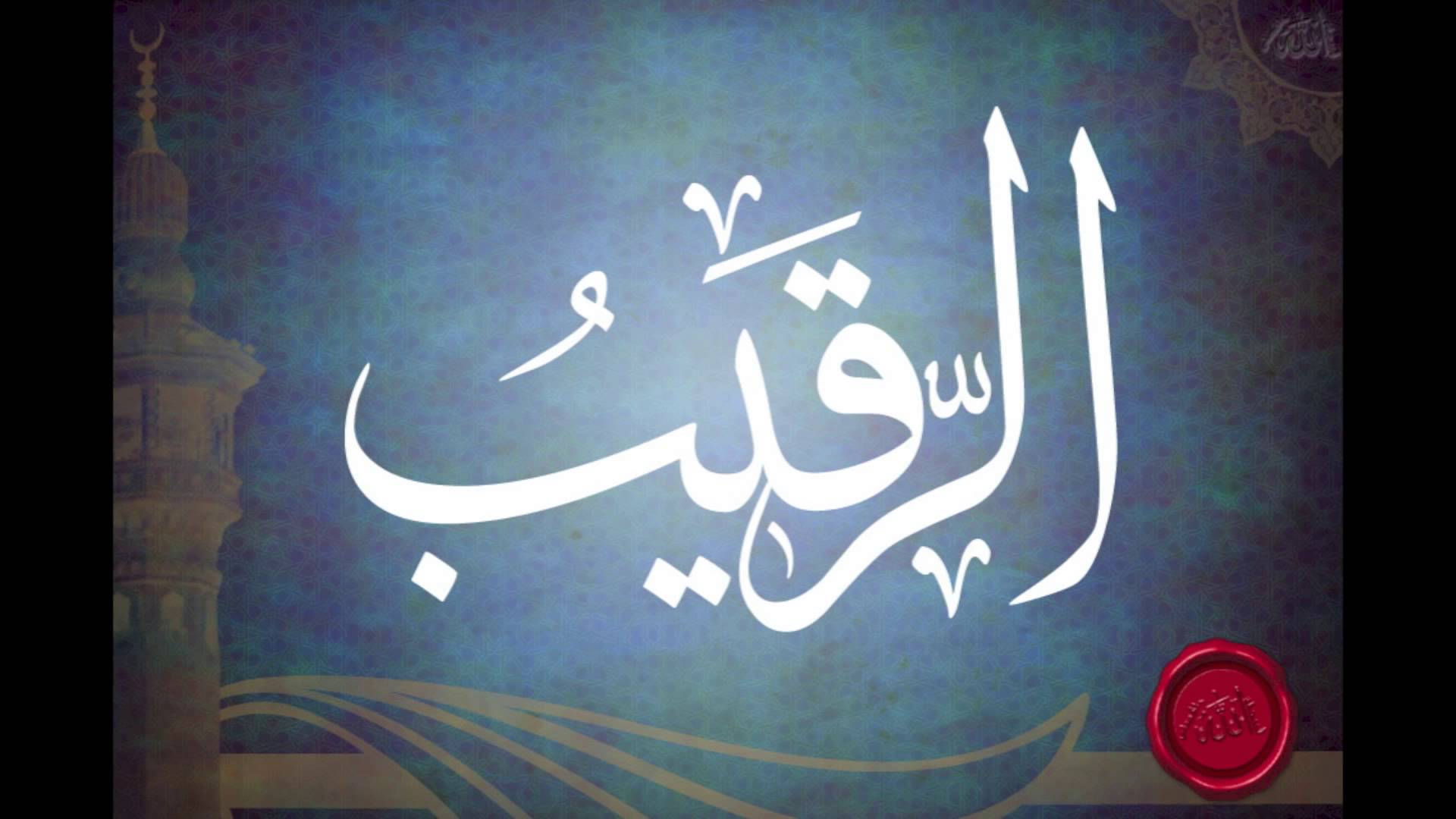 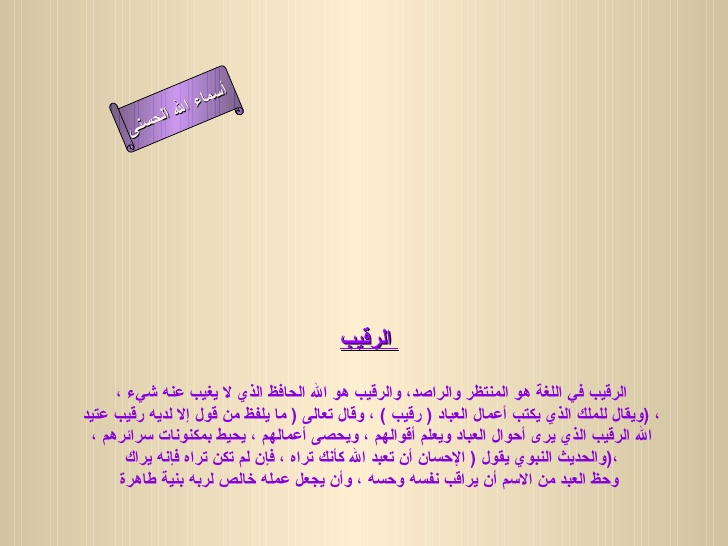 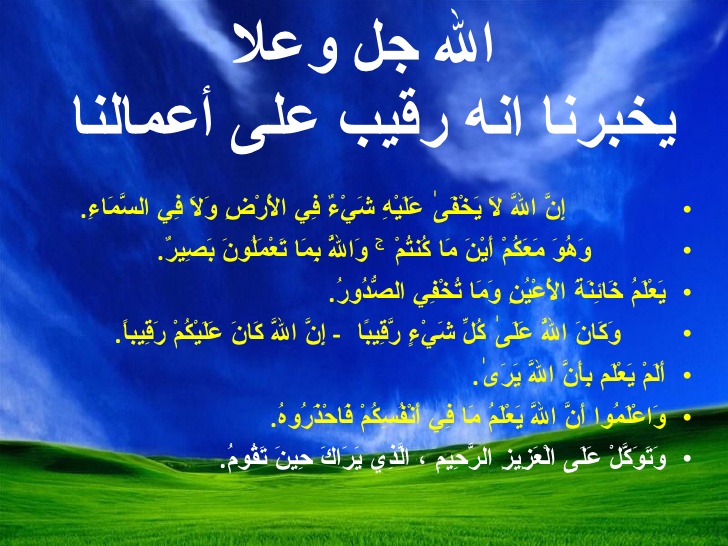 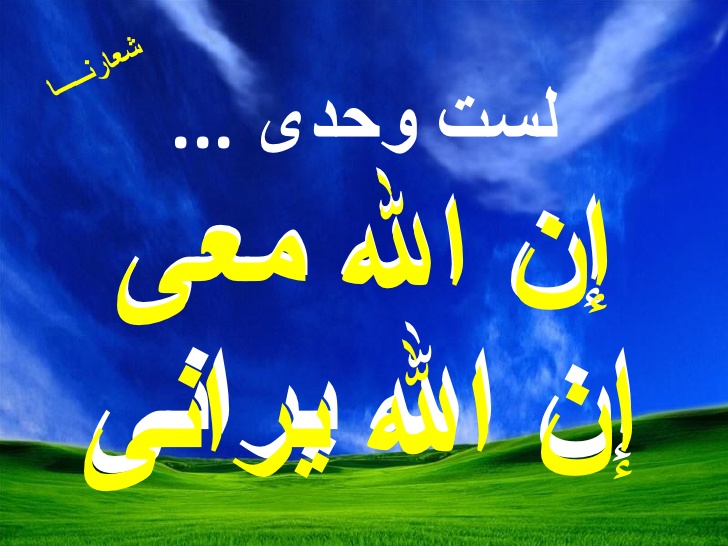 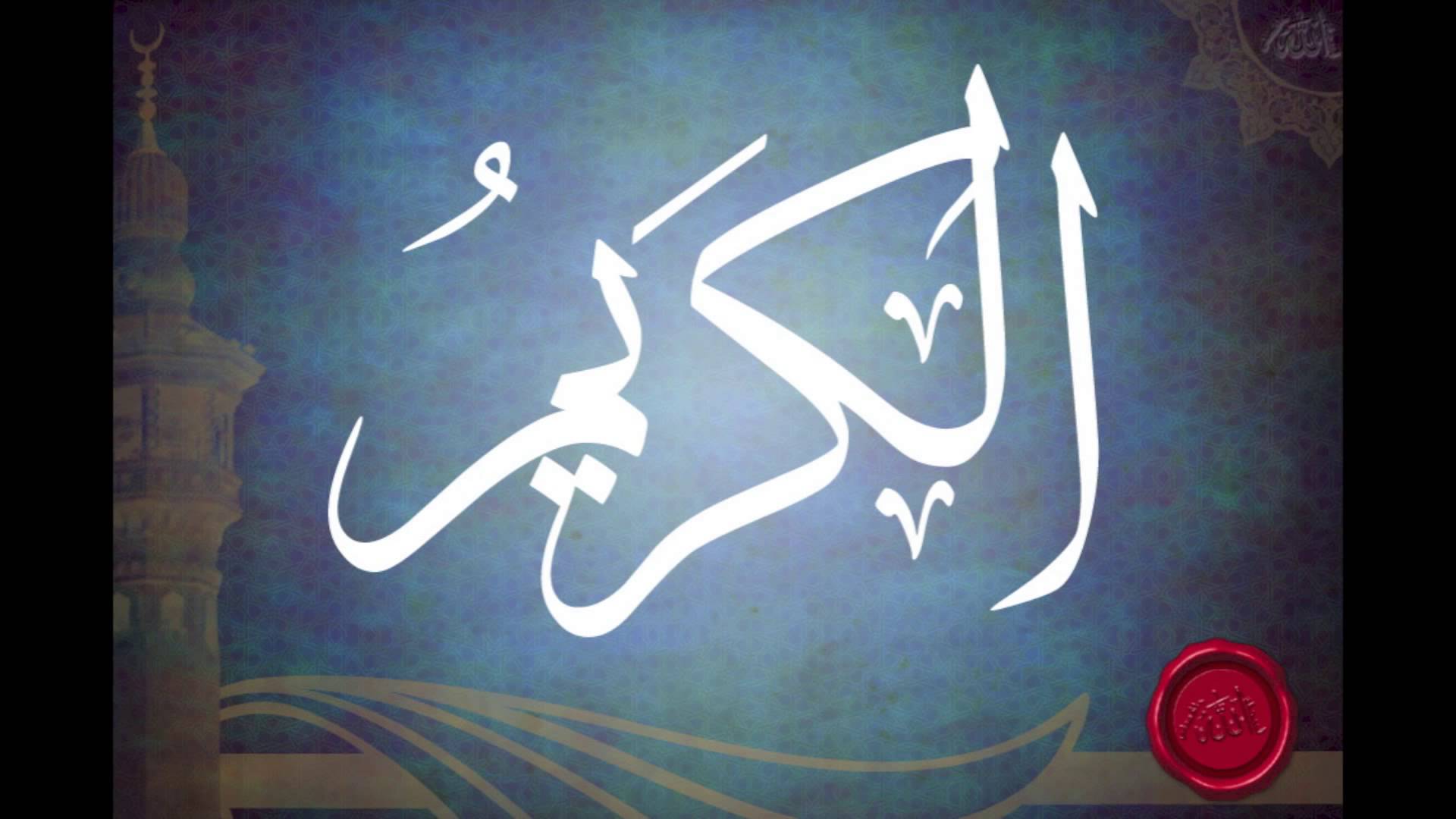 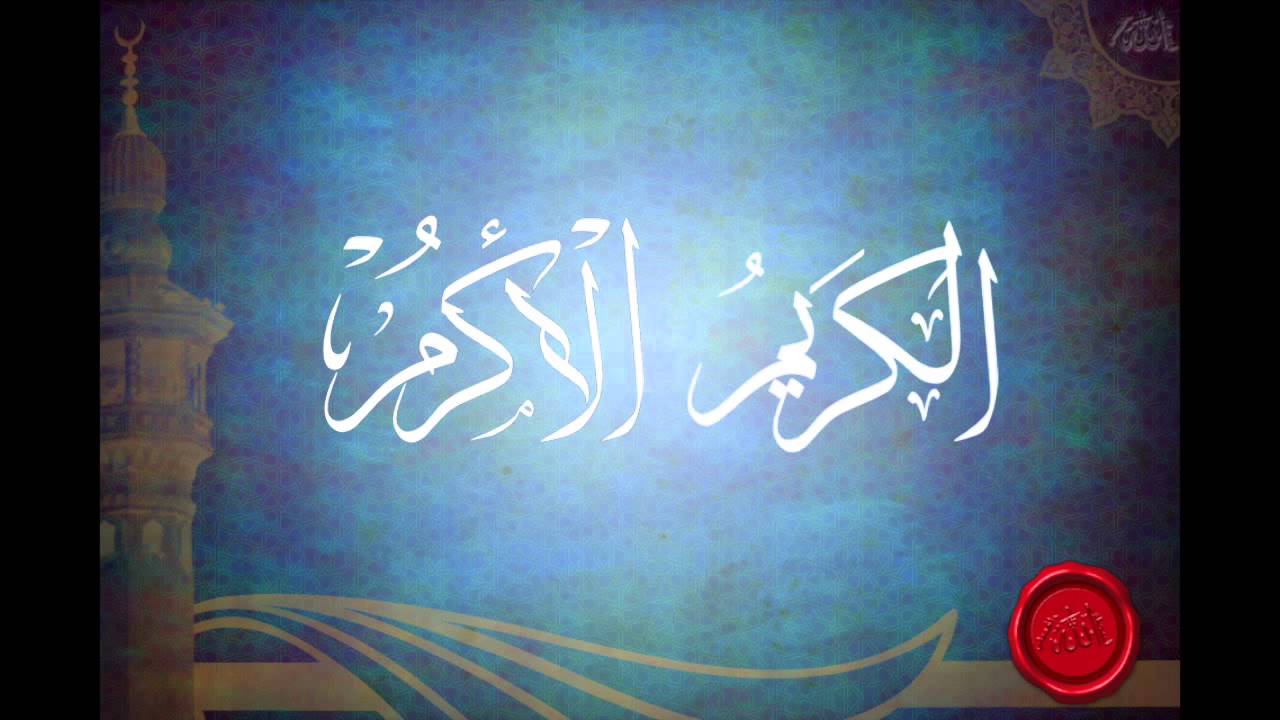 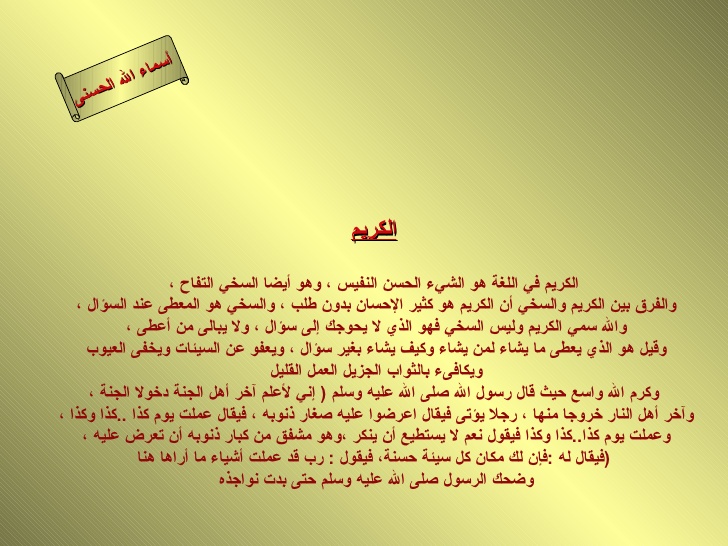 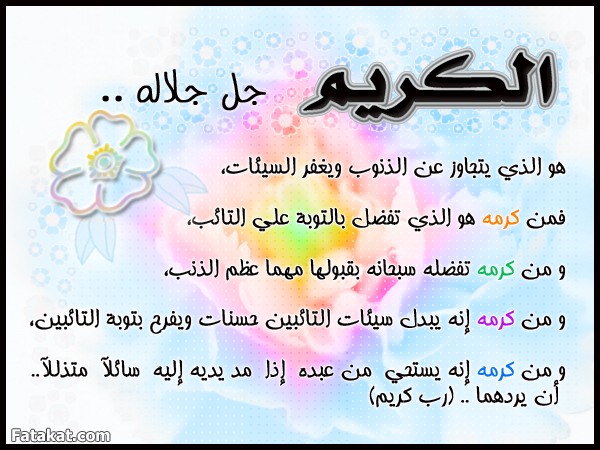 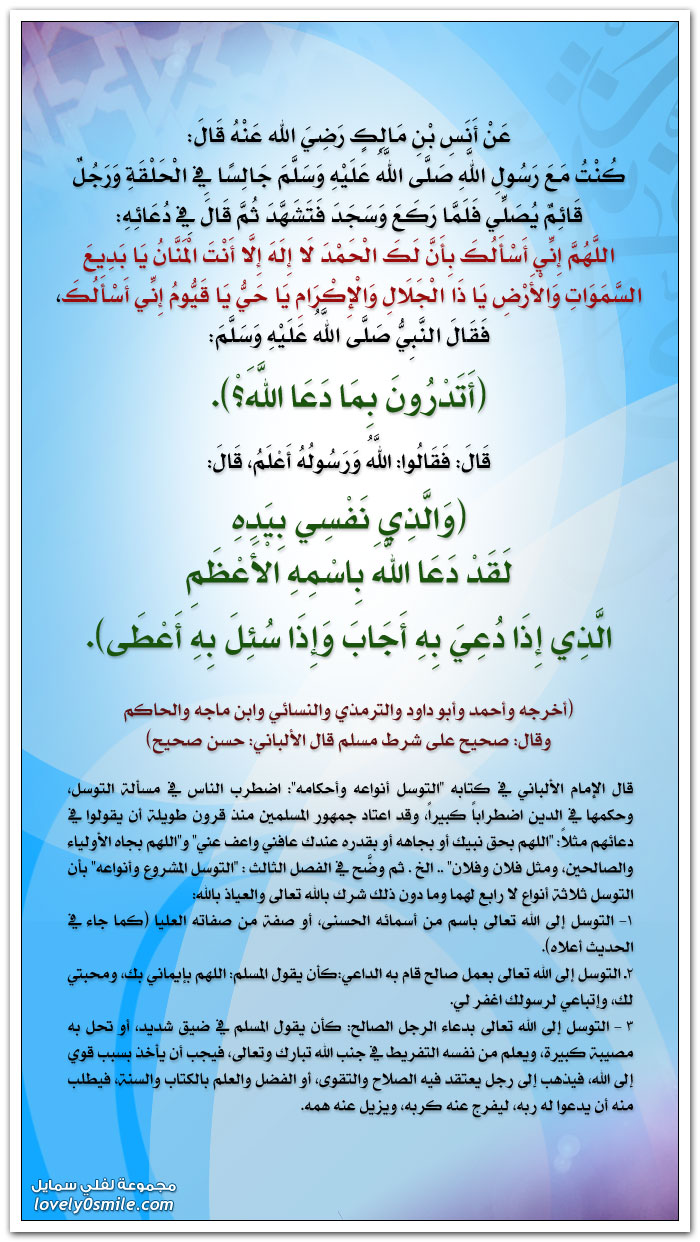 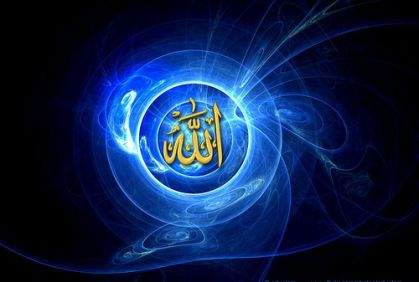 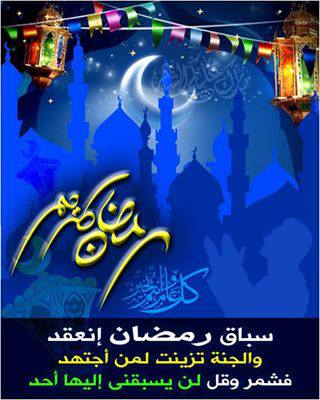 رمضان مبارك
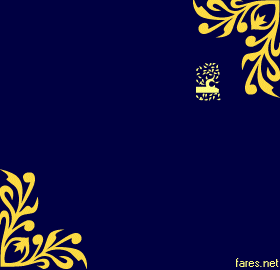